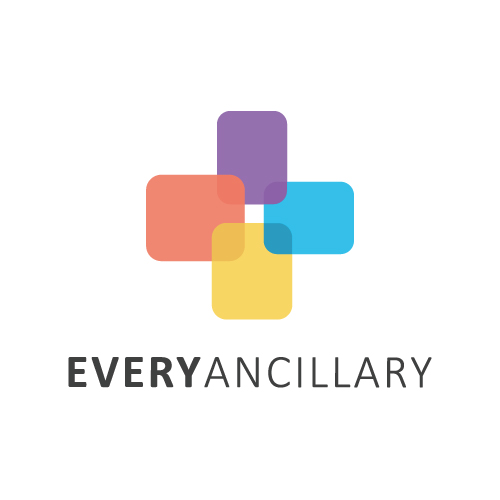 2019 Independent Medical Sales Representative Survey
Monday, January 06, 2020
Q1: What led you to become an independent medical sales rep?
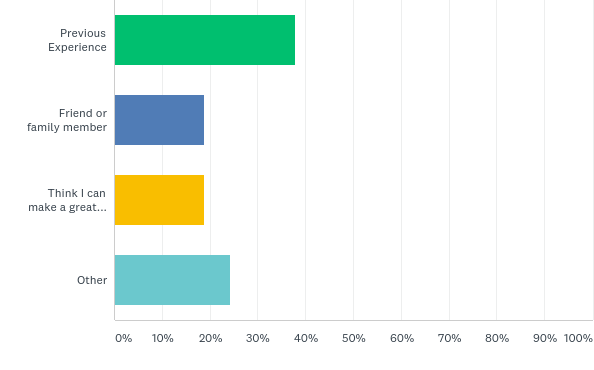 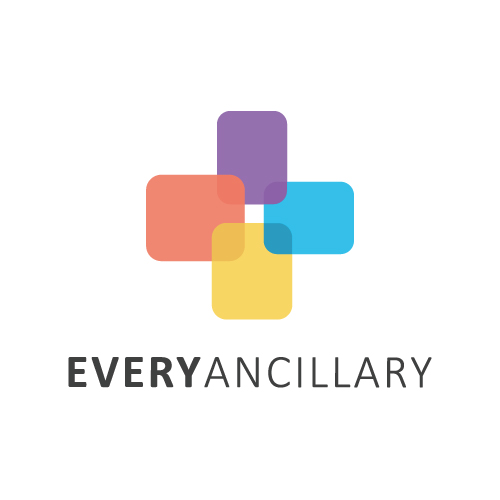 Q1: What led you to become an independent medical sales rep?
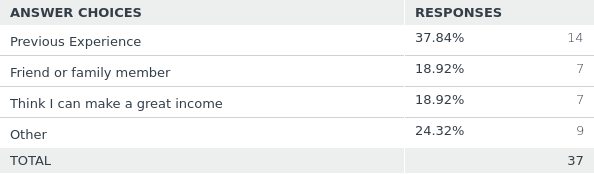 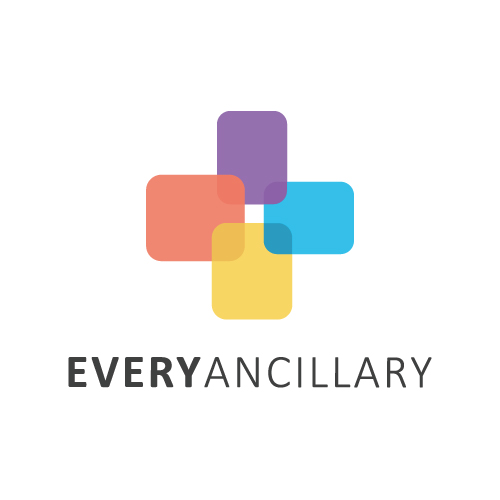 Q2: Which ancillary sectors are of most interest to you ?
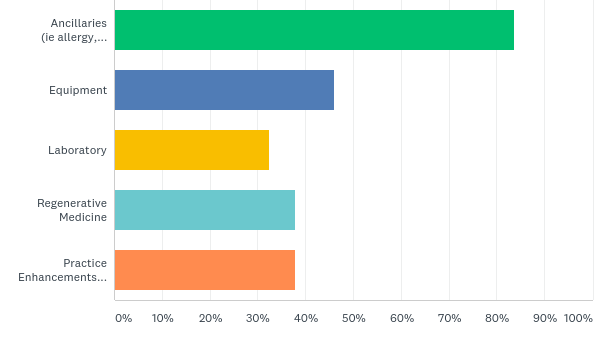 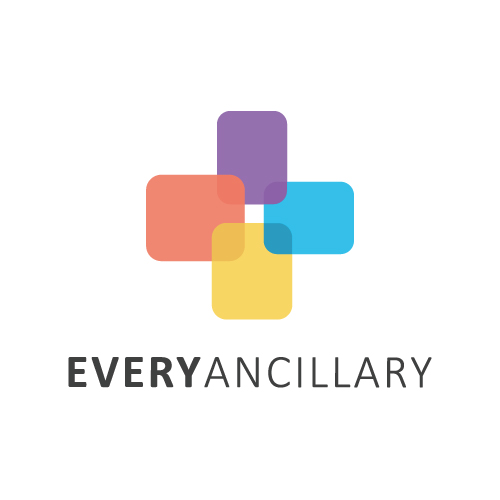 Q2: Which ancillary sectors are of most interest to you ?
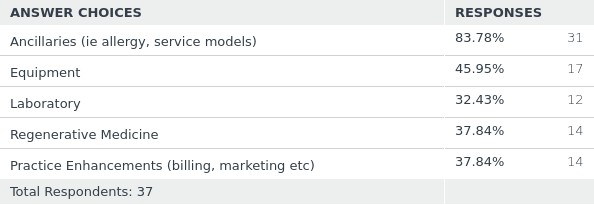 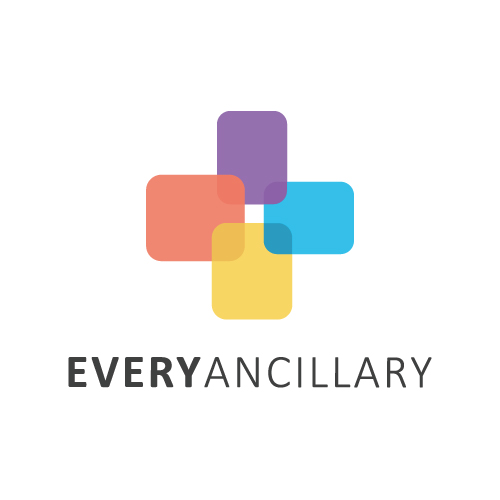 Q3: Which ancillary sectors have you had the most success ?
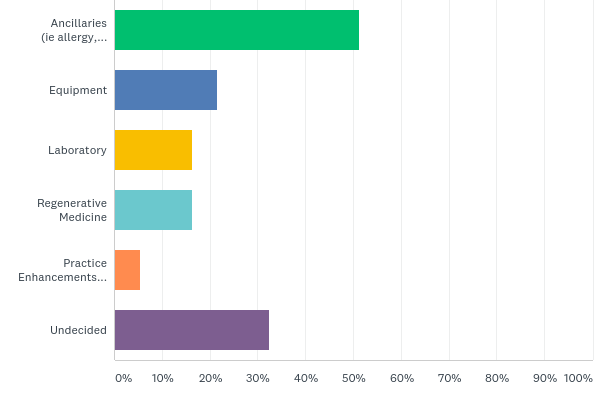 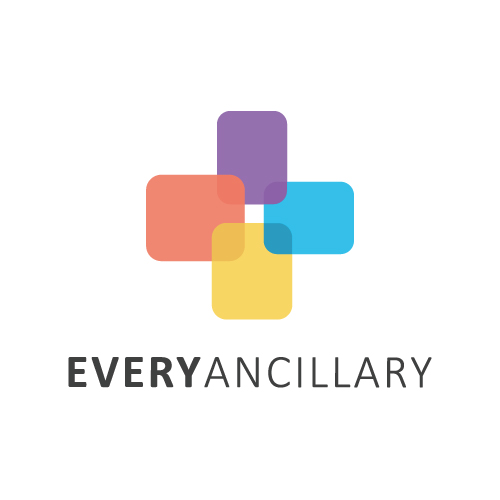 Q3: Which ancillary sectors have you had the most success ?
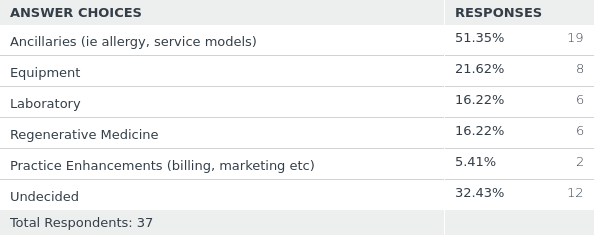 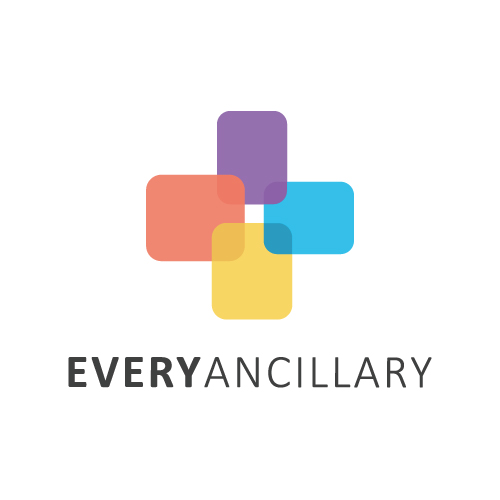 Q4: Have you ever been concerned in not trusting your Vendors or Distributors ?
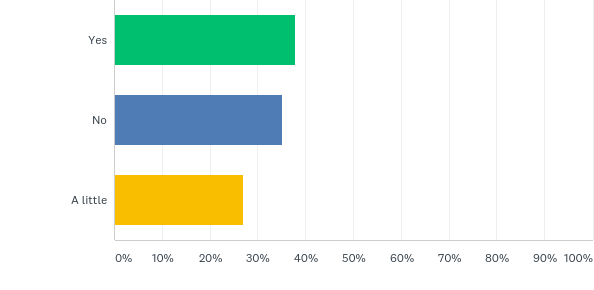 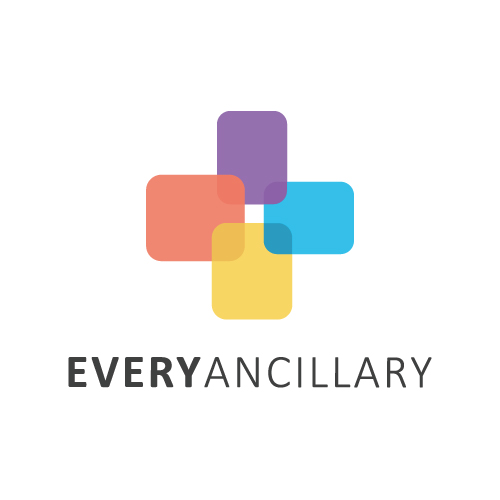 Q4: Have you ever been concerned in not trusting your Vendors or Distributors ?
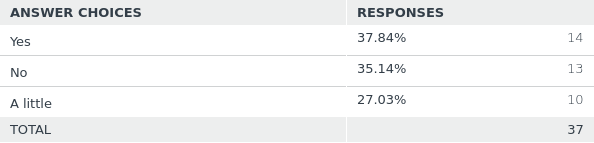 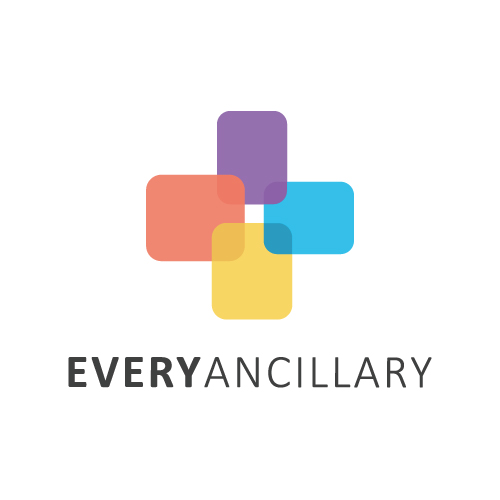 Q5: Has a Vendor ever NOT paid you ?
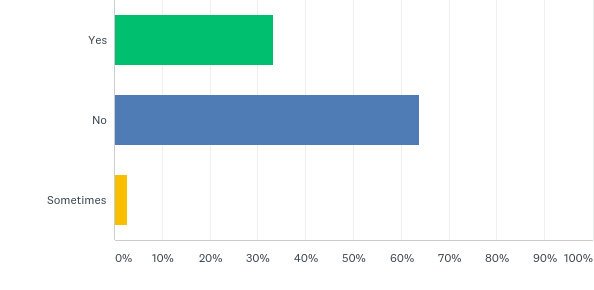 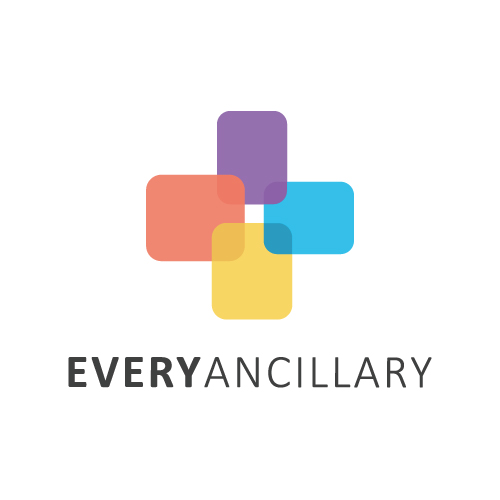 Q5: Has a Vendor ever NOT paid you ?
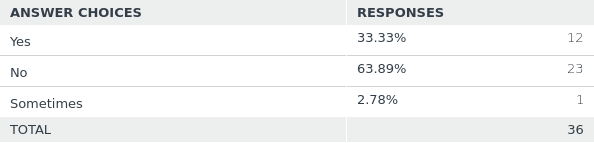 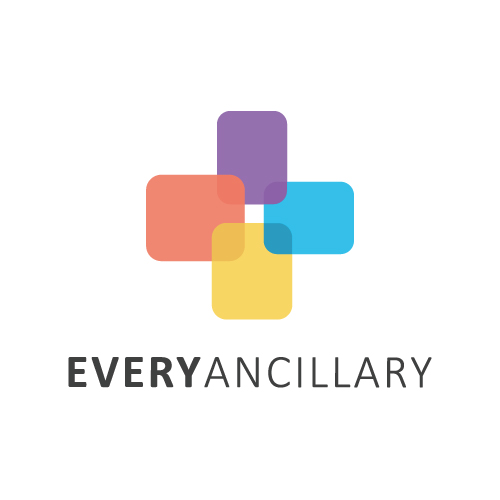 Q6: Has a Distributor ever NOT paid you ?
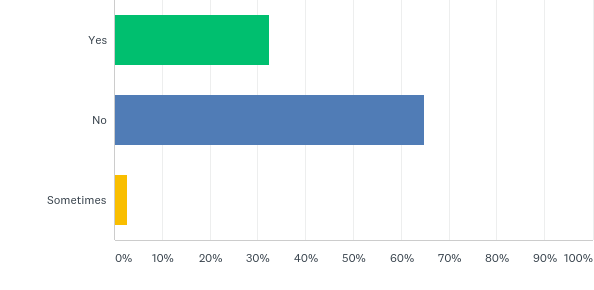 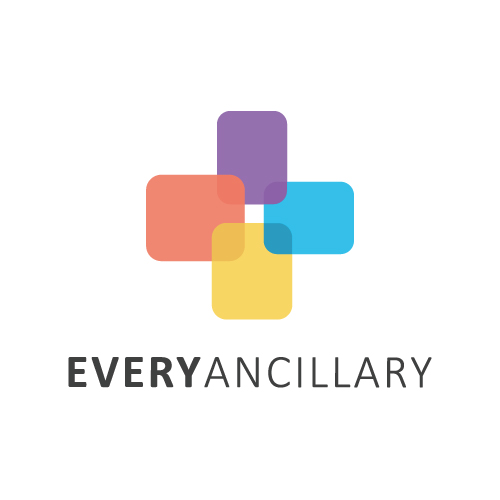 Q6: Has a Distributor ever NOT paid you ?
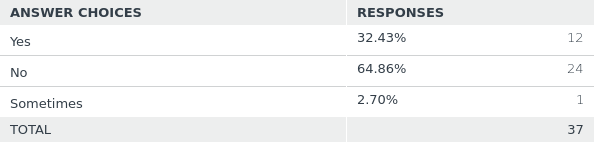 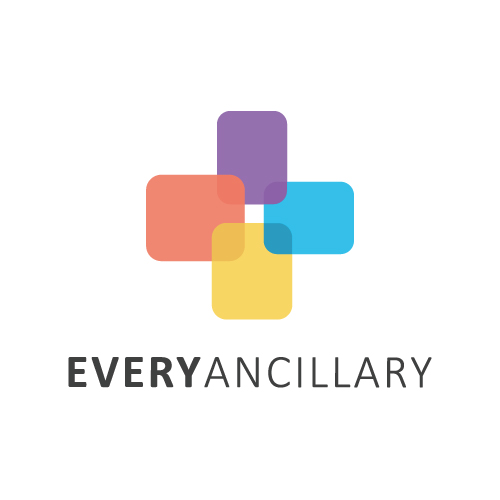 Q7: Do you connect with your Prospects through Social Media ?
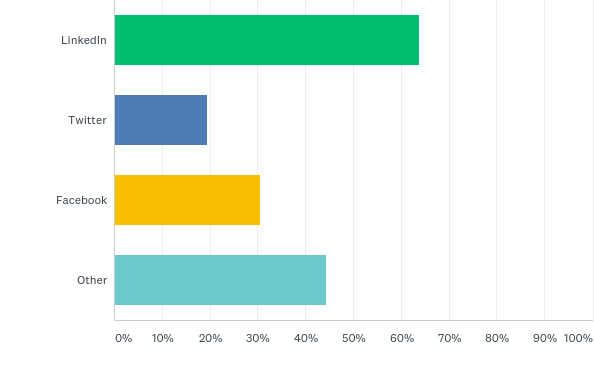 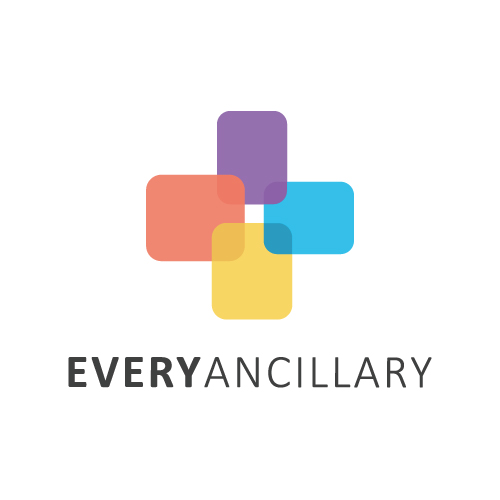 Q7: Do you connect with your Prospects through Social Media ?
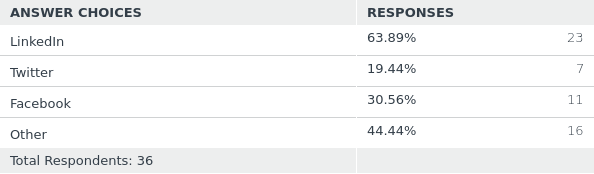 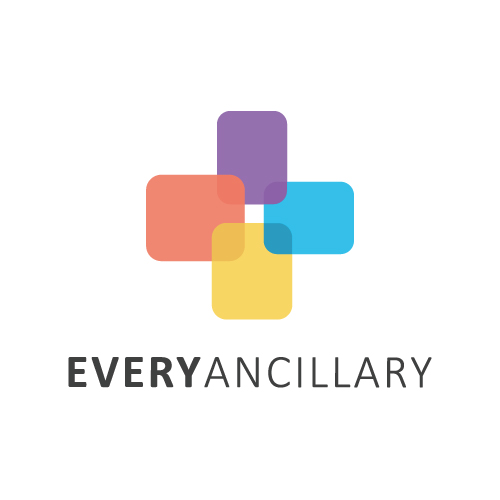 Q8: How many face to face interactions with HCPs do you have per week ?
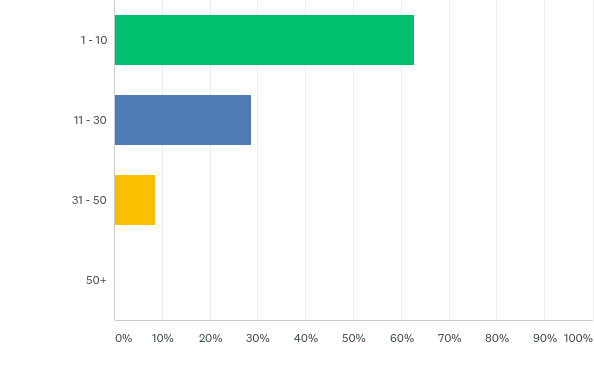 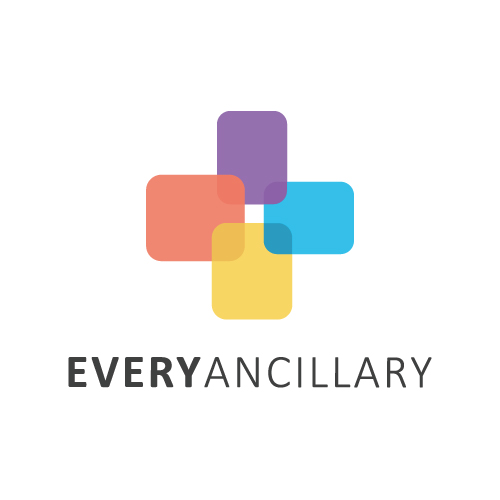 Q8: How many face to face interactions with HCPs do you have per week ?
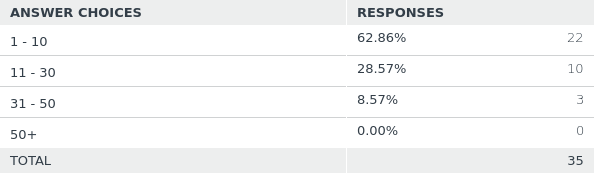 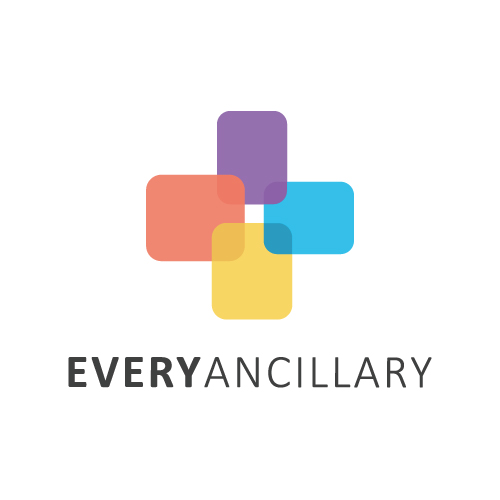 Q9: Have you received any formal medical sales training ?
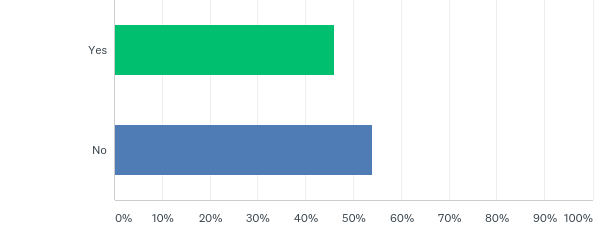 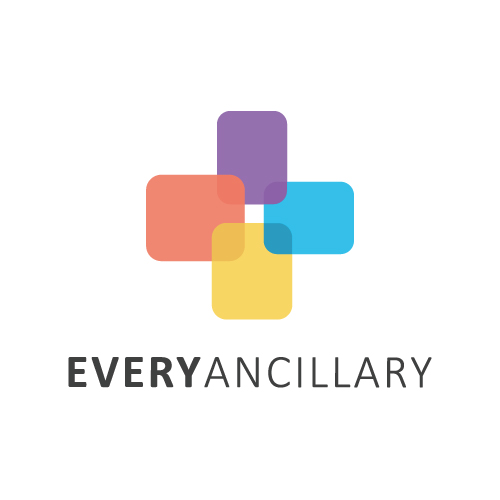 Q9: Have you received any formal medical sales training ?
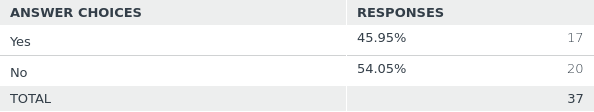 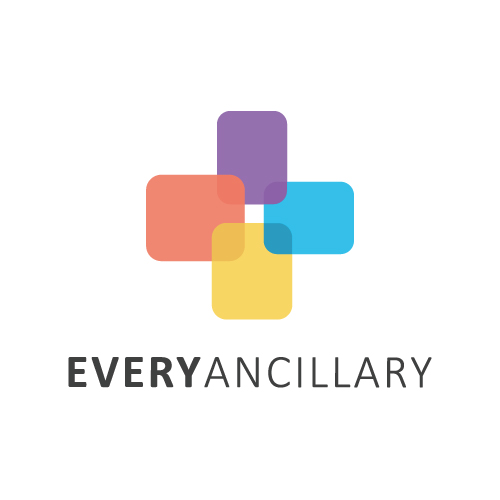 Q10: Have you received  any Compliance Training ? (Stark, HIPPA, AKS )
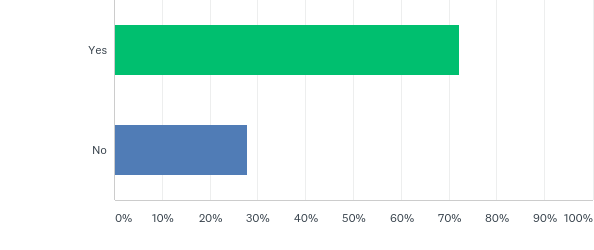 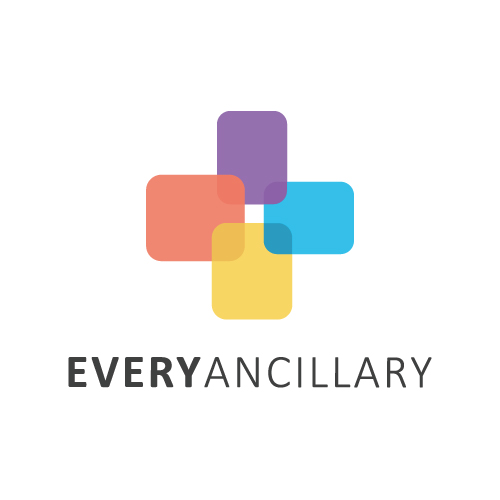 Q10: Have you received  any Compliance Training ? (Stark, HIPPA, AKS )
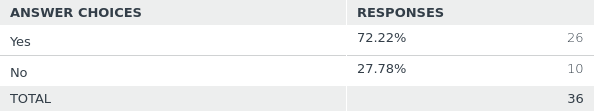 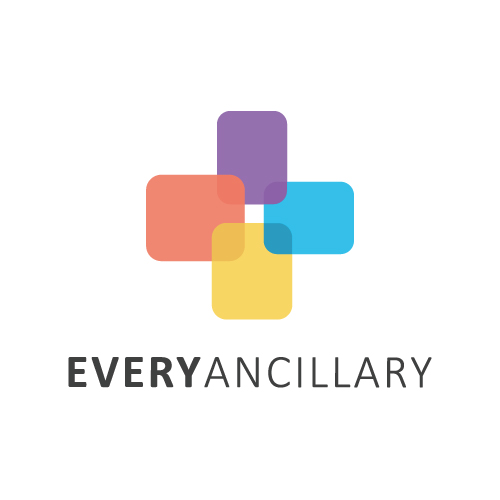 Q11: Do you use a CRM to manage your prospects ?
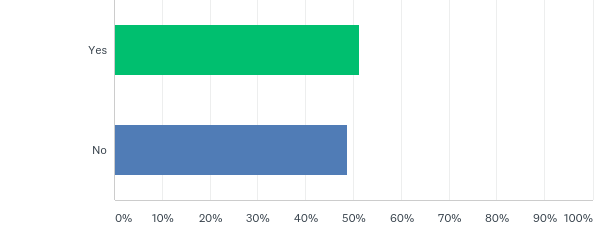 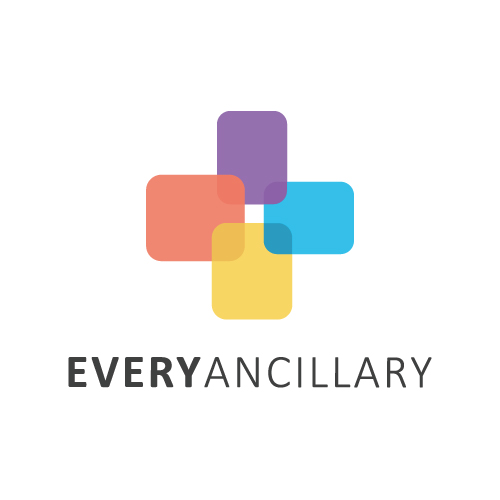 Q11: Do you use a CRM to manage your prospects ?
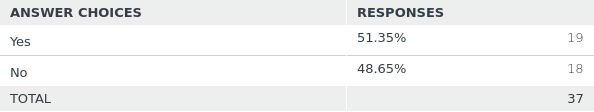 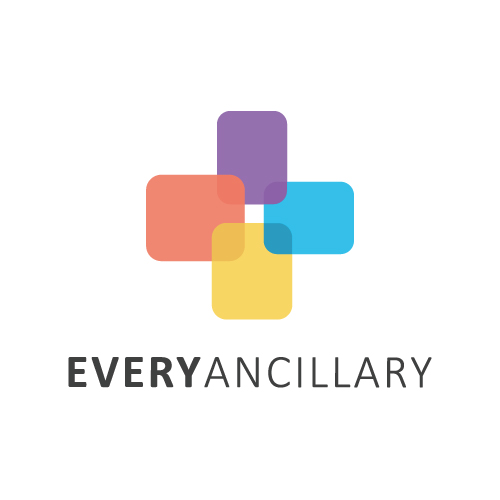 Q12: Do you listen to Sales Podcasts to learn about sales tips & strategies ?
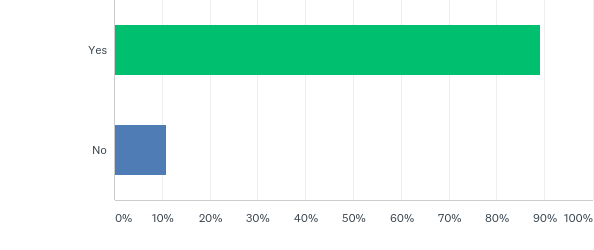 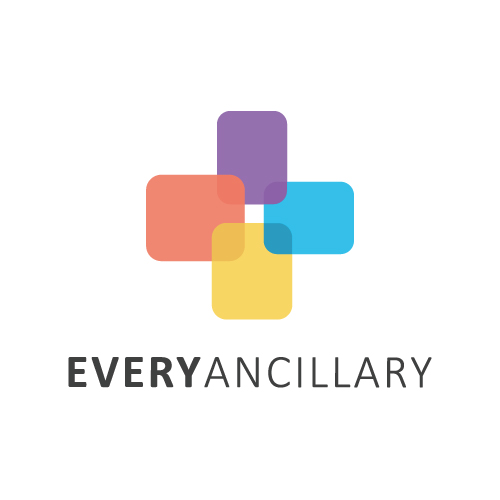 Q12: Do you listen to Sales Podcasts to learn about sales tips & strategies ?
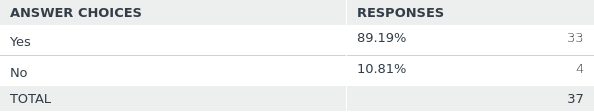 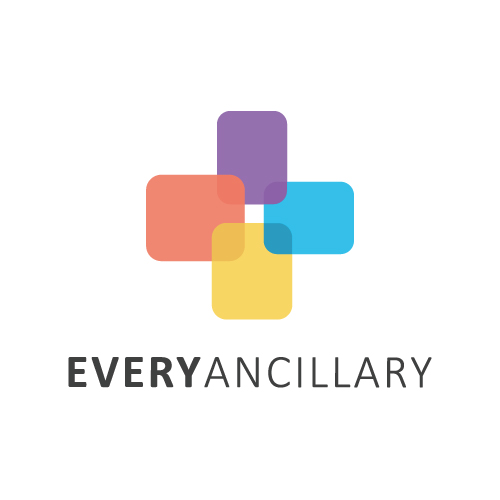 Q13: What is your most valuable resource for driving sales ?
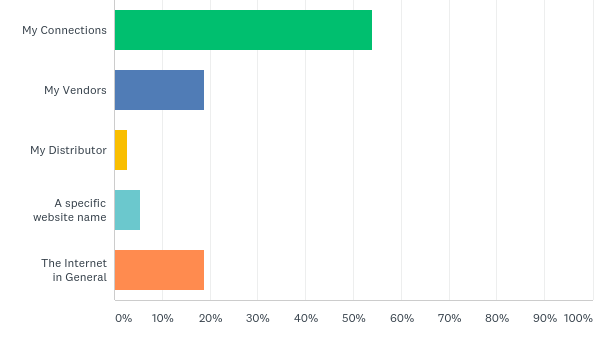 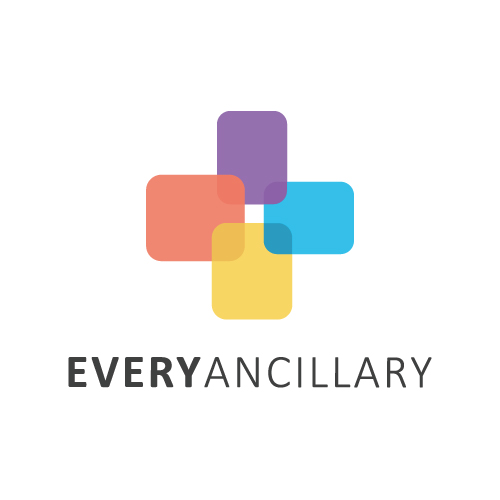 Q13: What is your most valuable resource for driving sales ?
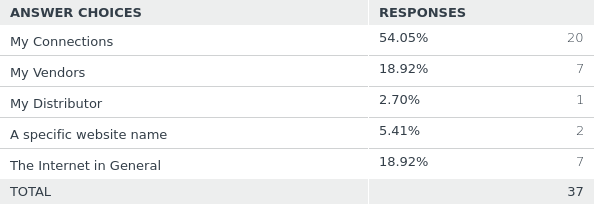 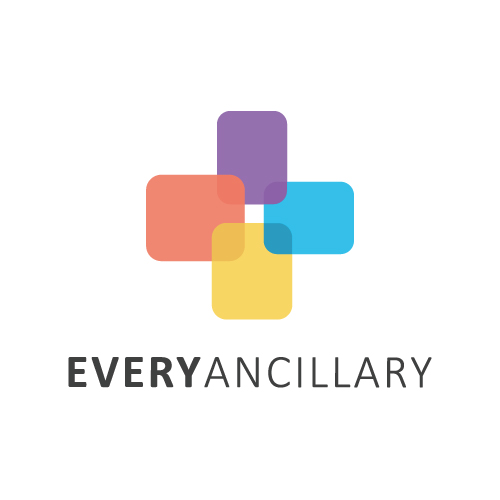 Q14: What area would you most like to know more about ?
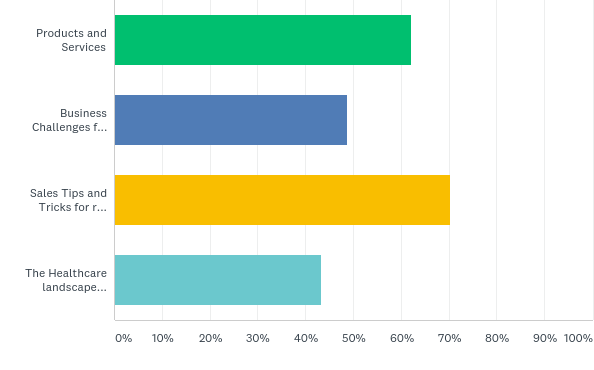 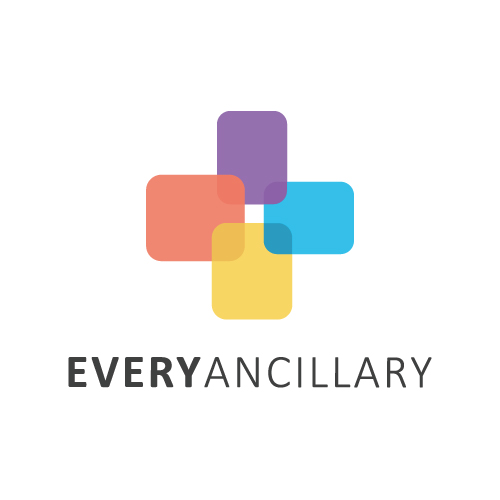 Q14: What area would you most like to know more about ?
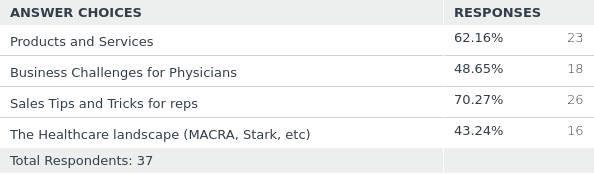 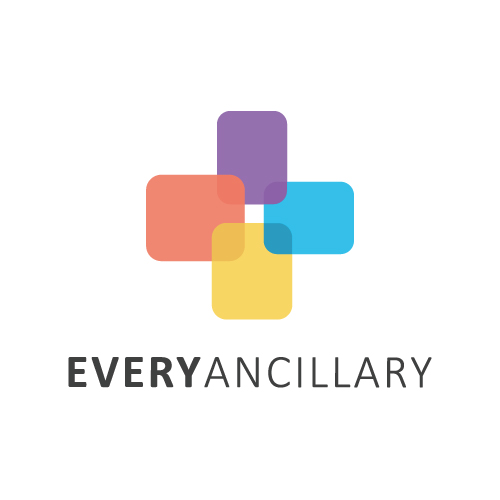 Q15: Which of these areas do you find difficulty ?
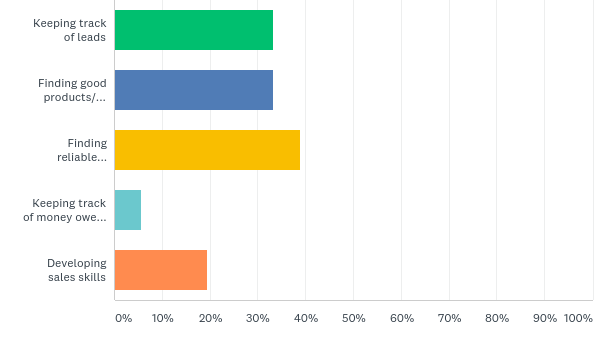 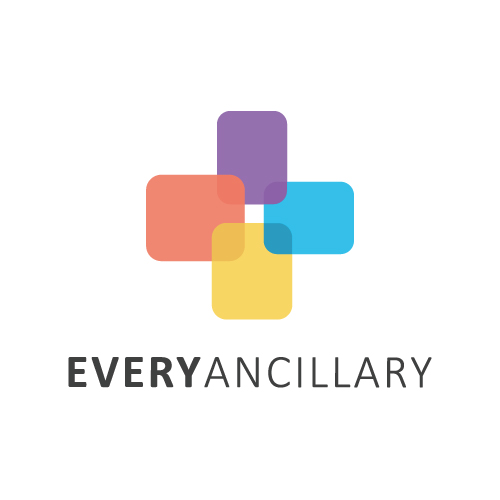 Q15: Which of these areas do you find difficulty ?
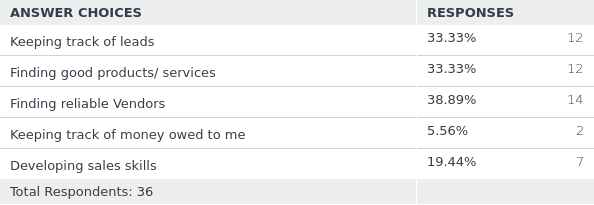 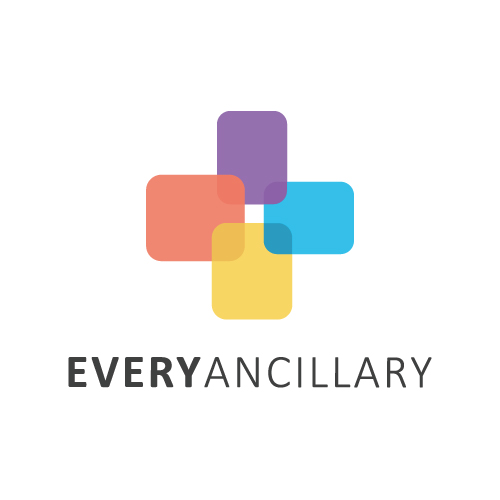 Q16: What do you think is the biggest barrier to successful ?
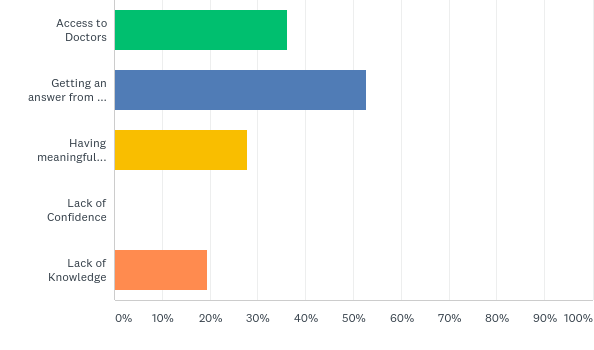 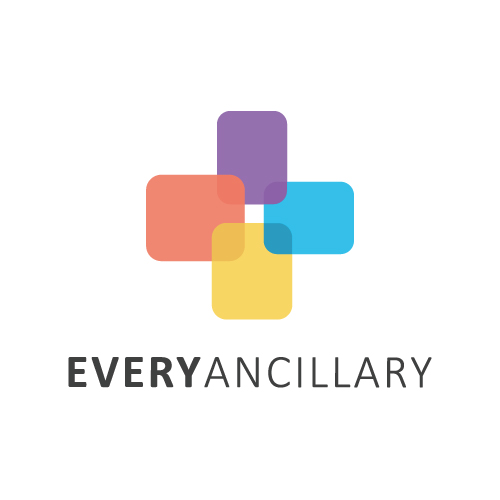 Q16: What do you think is the biggest barrier to successful ?
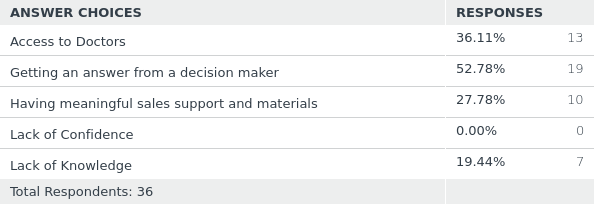 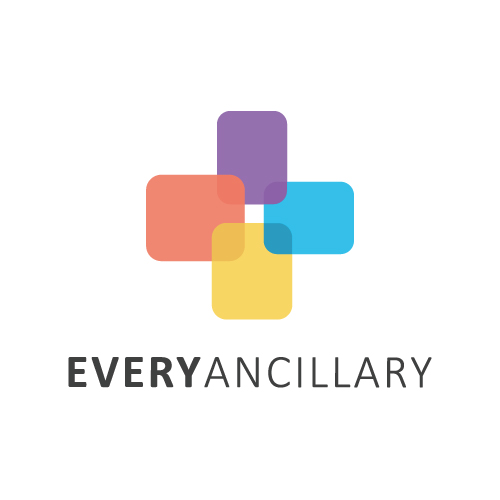 Q17: Which of these do you know about or understand ?
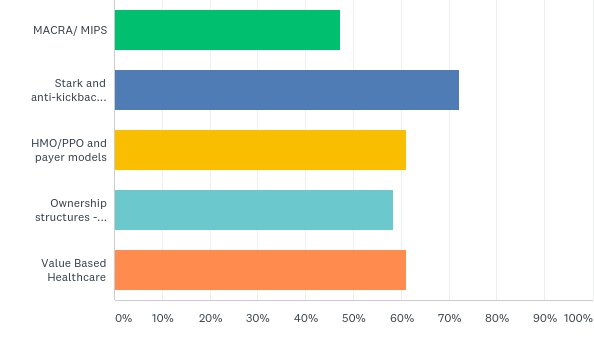 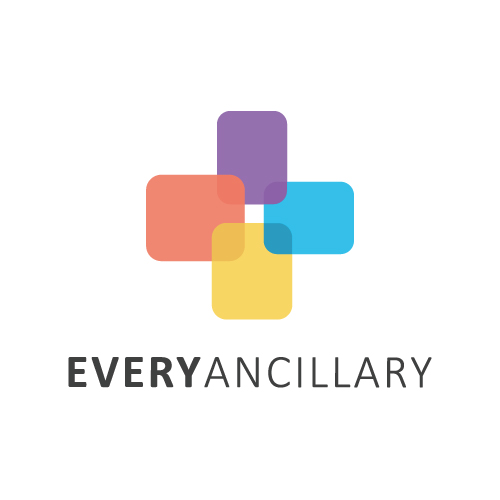 Q17: Which of these do you know about or understand ?
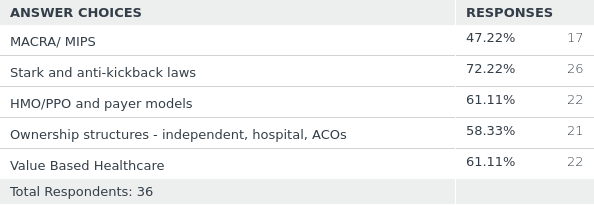 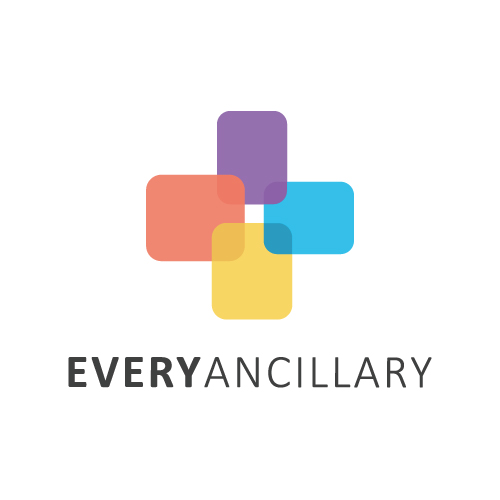 Q18: What is the highest pay you have made in a single month ?
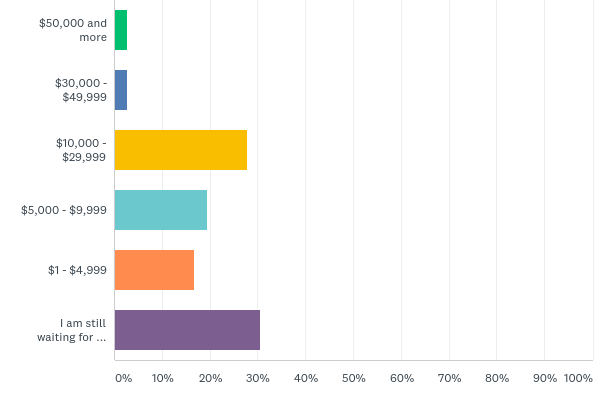 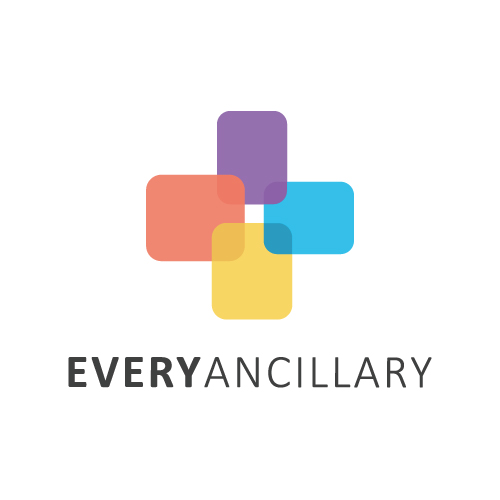 Q18: What is the highest pay you have made in a single month ?
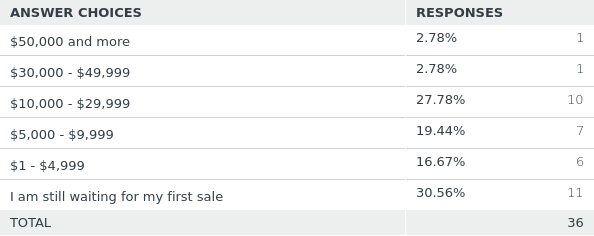 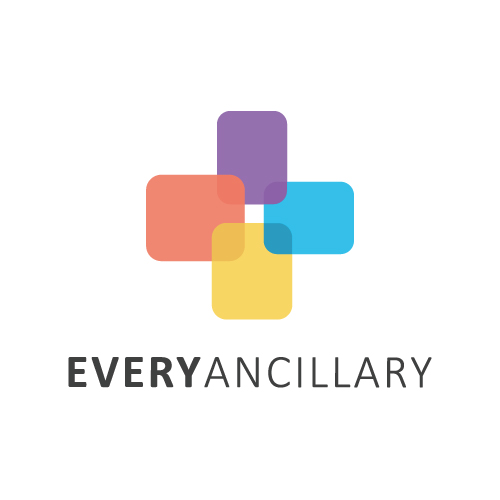 Q19: How confident are you in your future as a Medical Sales Rep ?
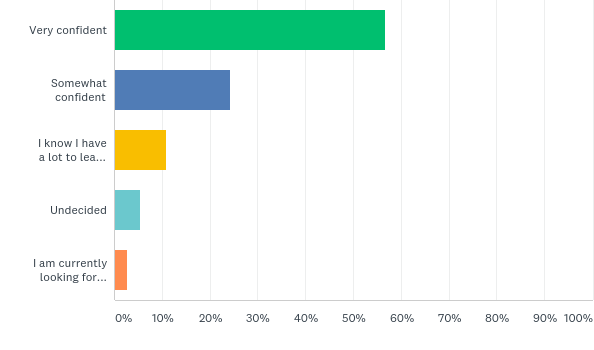 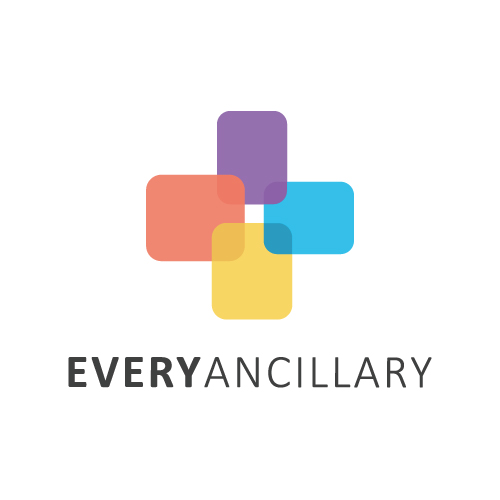 Q19: How confident are you in your future as a Medical Sales Rep ?
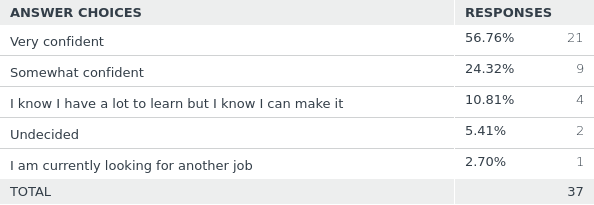 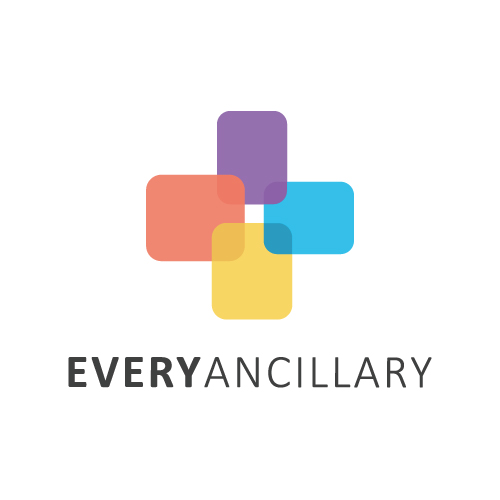